Incarcerated Students
Equity and Diversity Action Committee
Bridging the Academic/ Equity gaps for Incarcerated Students
How do we make it work?
What are the logistics and how they impact instruction
Any challenges our faculty face
Does AEBG apply to incarcerated students
DSPS, EOPS, other equitable services
How does DACA impact the incarcerated population
Guided Pathways
Breaking the Barriers: What barriers currently exists
Educational	
E-Readers
Books
Meeting course hours
DSPS, who provides testing
Programs
Instructor Office hours
Correctional
Classrooms
Lockdowns
Course hours
Staff conflicts
Is there a way for the incarcerated students to be housed on a separate unit? 
Can the students be on a different meal time or schedule to support classroom hours?
AEBG, DSPS, EOPS, other Equitable services
What’s going on?  My students need more services than I anticipated.
Substandard skills:  I need DSPS
Basic skills remain as an essential foundational tool.
Don’t exempt me because of my imprisonment; I’m entitled to services.
AEBG funding for incarcerated; let’s make it happen
Services
Are we duplicating services, if so, is that really a bad thing?
Polishing our current practices?
Courses:  Basic skills, Involuntary drops, challenges
Will the student be allowed unlimited attempts to complete basis skill courses?
Who provides student tutors and support; the prison or college?
Can I challenge a course? Why or why not?
DACA forces me to drop out.
Once paroled, ICE will come and get me.
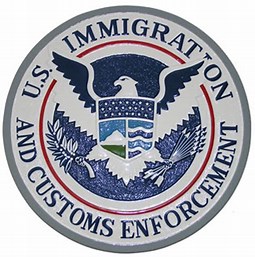 Guided Pathways, what’s that?
My skills are so low, I will never finish.
This is too hard and requires too much work.
I’m only taking courses for milestones anyway.
This isn’t the program I really want.
What about the correctional staff?
We seem to be putting a lot of effort into our incarcerated program but what education do we currently offer to the correctional staff?  
Is this a disparity creating academic hardship between corrections and academia?
Does this support an unhealthy relationship among the correctional and educational staff?
Classroom Logistics:  hours, lockdowns, incidents, and remedies.
Wait a Minute!  I didn’t sign up to be an officer.  I am a Teacher!
This disrupts my entire lesson plan!  How do I get the lecture information out there?
Have I witnessed an incident and now suffer from PTSD?  Do I need mental health services?
Am I mentally, emotionally, and/ or physically prepared for a possible riot?
Do I have options?  How can the employee assistance program help?
Any training?
Any legal ramifications for defending myself?
How am I protected?
Am I aware of all possible risks working in this environment?
Being Firm, Fair, and Consistent
Don’t become a victim to the inmate games
Writing a shot, inmate incident report, giving orders to inmates.  Okay, where do I draw the line on this issue?
Enforcing classroom/ personal boundaries
Reporting unsafe or inappropriate behaviors of staff or inmates.
Maintaining Control
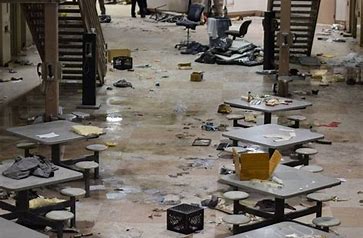 What’s left?
Working inside a prison is stressful and at times emotionally, mentally, and physically debilitating.
Don’t forget to debrief.  This could be exercise, a hobby, talking about your day, etc.  Don’t’ hold any concerns in, it will be detrimental to your mental health.
Speak up!  Someone is bound to listen.
Support for ourDACA Students
Equity and Diversity Action Committee
Understanding Undocumented Students: Who Are They?
Undocumented Immigration Status means:
Entered without authorization, or
Entered with Visa and overstayed visit, or
Currently in the process of legalizing.
National Statistics
11-12 million people living in the US are undocumented
Over 1.3 million people are under the age of 18
Approximately 65,000 high school graduates annually 
7,000-13,000 undocumented students enroll in college each year
Undocumented Students in CA
50,000-70,000 undocumented students are enrolled in the CCC system
10,000-12,000  students in CSUs, and 3,800-5,000 students in UCs
Important: not all documented students have access to the same level of support such as Federal or State Financial Aid and In-state Tuition
Background: Rescinding of DACA (September 5, 2017) & CCCCO Response
On September 5, 2017, the President of United States, through Executive Order, rescinded the pre-existing Executive Order (June 20, 2012) titled “Deferred Action for Childhood Arrivals [DACA].” 
The rescinding of DACA was denounced by all three CA systems of higher education, the California Community College, the California State University and the University of California. 
The California Community College Chancellor’s Office [CCCCO] issued a statement condemning the ending of DACA as “a heartless and senseless decision that goes against American ideals and basic human decency.” Moreover, the CCCCO “will do all within [its] power to assist students affected by this decision, and [it] will advocate tirelessly in Congress for a permanent resolution to this issue.
Understanding the DACA Rescission
New DACA applications are no longer accepted
DACA and work permits are valid until Expiration Date
Advance Parole to travel abroad is no longer available
Those eligible for DACA were only a small percentage of undocumented youth
800,000 received DACA
Only ¼ Eligible to Renew
980 people lose DACA everyday: 280 per day in CA
Dramatic Effects on Higher Education
Increase of fear and anxiety
Students question the value of continuing
Limited options on graduation
Loss of income when work authorization expires
Specific scholarships require DACA eligibility 

Also, see http://e4fc.org/resources/whatweknowcandonow.html
Status of Existing Laws/Policies: AB 540, AB 2000, AB 130, AB 131, & DACA
SB 54 (DeLeon), Law Enforcement
Senate Bill 54 (DeLeon) is designed to limit assistance with immigration enforcement “to the fullest extent possible”
SB 54 prohibits law enforcement from:
Using funds/personnel for immigration enforcement
Inquiring about immigration status
Detentions based on an immigration hold request
Providing non-public information about a release date (with some exceptions based on nature of past crimes)
Providing personal information about individual
Participating in arrests based on civil immigration warrants
Contracting with federal agencies for use of local facilities
SB 54 (DeLeon) specifically allows:
Enforcement of federal law against illegal reentry after removal after conviction for an aggravated felony
Cal. DOJ responses to criminal history inquiries
Participation in joint law enforcement task forces if primary purpose is not immigration enforcement
Giving access to ICE to interview an individual in custody, but such cooperation may not violate “any federal, state, or local law or policy”
SB 183 (Lara), State buildings: federal immigration agents
Prohibits federal immigration enforcement agents, officers, or personnel from entering a building owned and occupied, or leased and occupied, by the state, a public school, or a campus of the California Community Colleges, to perform surveillance, effectuate an arrest, or question an individual, without a valid federal warrant
Limits the activities of federal immigration enforcement agents, officers, or personnel with a warrant to the individual who is the subject of the warrant
AB 21 (Kalra), Access to higher education for every student
CCDs must:
Refrain from disclosing personal info concerning students, faculty, and staff, “consistent with state and federal law”
Provide guidance on local policies related to state & federal immigration laws
Notify president/designee when ICE enters campus
Verify administrative warrants and subpoenas
Assign staff as single point of contact for individuals subject to an immigration order
Allow reenrollment of students who drop out due to immigration enforcement issues
Allow continuation of financial aid, exemption from nonresident tuition fees, housing stipends, and other benefits
AB 21 (Kalra), Continued
Hold Undocumented Students Harmless. 
In the event that an undocumented student is detained, deported, or is unable to attend to his or her academic requirements due to an immigration enforcement action, the college district shall make all reasonable efforts to assist the student in retaining any eligibility for financial aid, fellowship stipends, exemption from nonresident tuition fees, funding for research or other educational projects, housing stipends or services, or other benefits he or she has been awarded or received, and permit the student to be reenrolled if and when the student is able to return to the college. 
Staff should be available to assist undocumented students, and other students, faculty, and staff whose education or employment is at risk because of federal immigration actions. 
(Ed. Code, § 66093.3, subd. (j).)
What can be done: campus leadership
Leadership needs to work together for communication, planning and outreach
College Chancellor/Superintendent-President/President
Supervisor of Police; Police Chief; Manager; Other
Senate Leadership

Practical Suggestions for Colleges
Dreamer resource centers (note that only clergy and psych. services are privileged
Designate 1-2 faculty as point of contact
Connect to or develop pro bono networks
Ensure students are protected—
With POLICY RESOLUTIONS and GUIDELINES
FERPA Awareness and Adherence 
With TRAINING, e.g. “know  your rights clinics”
Role play responses to ICE enforcement
Review Institutional Policies (for more, see UndocuCollege Guide & Equity Tool)
Make Your Support Visible: Posters, Stickers, Information & Resources
Responding to ICE Inquiries: Know What to Do
What can be done:  work with local policing agencies
Conversations with Campus Police
What are their procedures if other agencies are on campus, including federal agencies such as ICE? 
Do these procedures protect students? Are faculty and staff aware of these procedures?
Cooperation between leadership and campus police is a must
California as a Sanctuary State: SB 54 limits state and local law enforcement agencies from communication with federal immigration authorities, and prevents all state and local police forces from questioning and holding people on immigration violations.
FERPA Protections: for the student; not the faculty
What can be done: student outreach
On-going communication with all students
ACLU/Immigration Attorneys
Signage and Messaging to Students: You Are Protected
Existing Resources for Outreach (e.g. Puente) 
Resources at other institutions: 
February 12, 2018 Joint Letter of the three senates to ICAS: “While all nine of the University of California undergraduate campuses have physical support centers for DACA, temporary protected status (TPS), and undocumented students, only about half of the California State University campuses have a dedicated support location, and less than half of the California Community Colleges have permanently dedicated personnel or physical support locations to assist these students. We request that you jointly explore the possibility of expanding these support services and, if feasible, allow DACA and Dreamer students to use the support facilities and services at any UC, CSU or CCC campus statewide, regardless of their enrollment in a different system, without fear of repercussion or retribution and without need for payment.”
What can be done:  ASCCC resource page
See ASCCC resources at http://www.asccc.org/resources-daca-and-undocumented-students
Numerous California Community Colleges have resource pages for their students (both DACA and undocumented):
Cuyamaca College
DeAnza College
El Camino College
Mission College
Modesto Junior College
Pierce College
Solano Community College
The California Community Colleges Chancellor’s Office has compiled a series of resources on its home page, including statements from Chancellor Oakley and legal information regarding DACA
Any Questions
Thank you!